Las
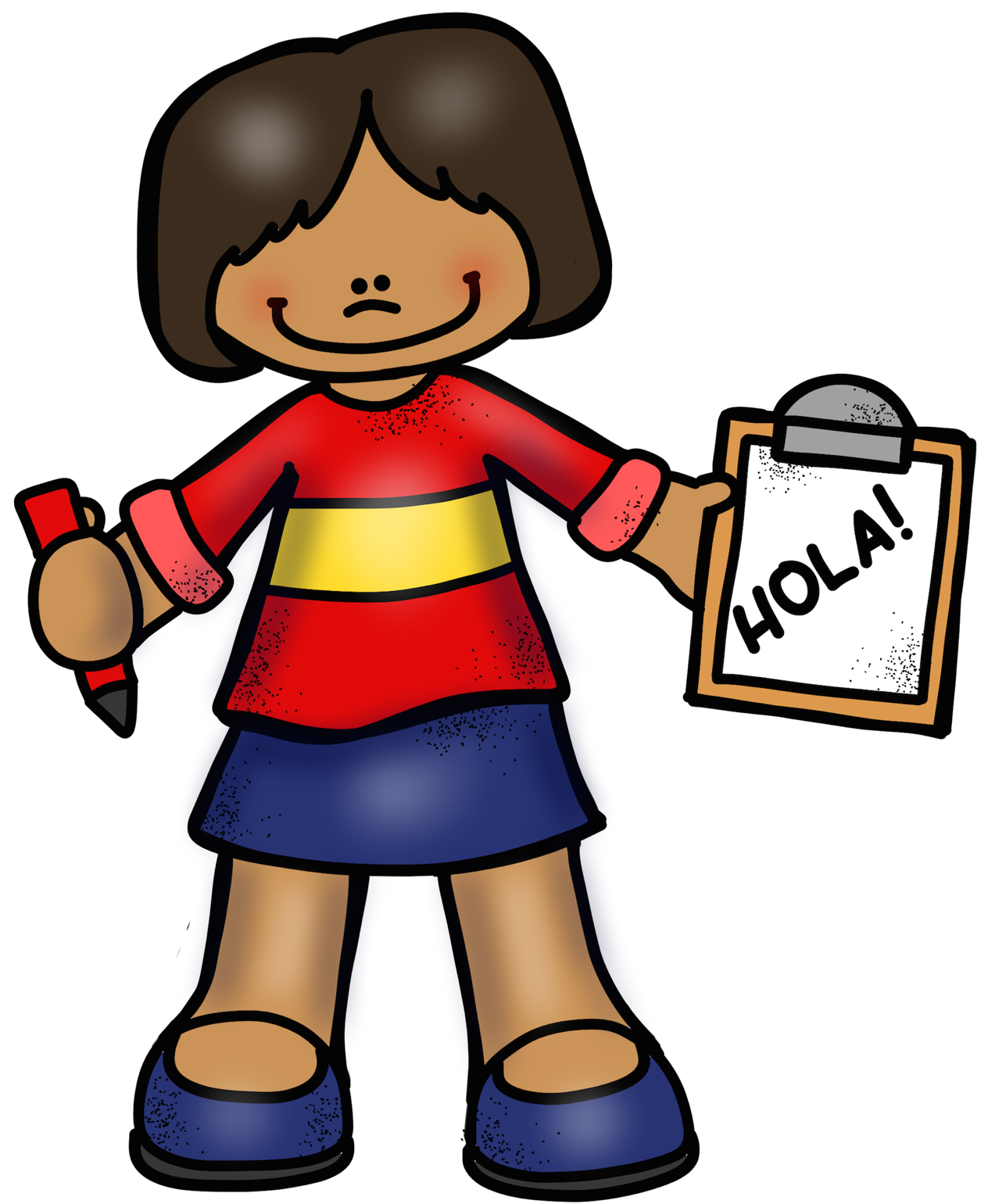 sílabas
TRABADAS
Mar Sánchez-Fortún para ORIENTACIÓN ANDÚJAR
BLA
BLE
BLI
BLO
BLU
BRA
BRE
BRI
BRO
BRU
CLA
CLE
CLI
CLO
CLU
CRA
CRE
CRI
CRO
CRU
DRA
DRE
DRI
DRO
DRU
FRA
FRE
FRI
FRO
FRU
FLA
FLE
FLI
FLO
FLU
GLA
GLE
GLI
GLO
GLU
GRA
GRE
GRI
GRO
GRU
PRA
PRE
PRI
PRO
PRU
PLA
PLE
PLI
PLO
PLU
TRA
TRE
TRI
TRO
TRU